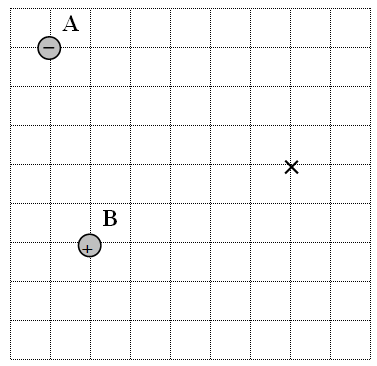 Charge A is -1.20 μC, charge B is +3.40 μC Find the Potential at the x
(Each square is a meter)
4.07x103 V
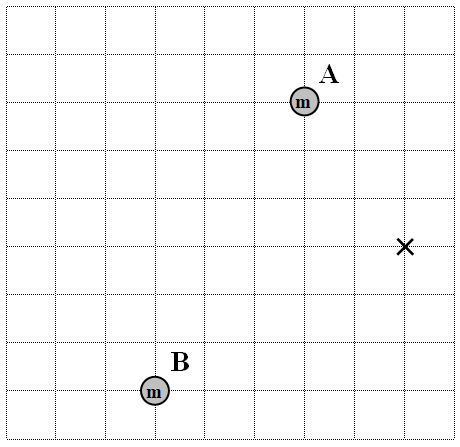 Mass A is 2.30x1012 kg, mass B is 8.70x1012 kg Find the Potential at the x
(Each square is a meter)
-142 J/kg
Whiteboards:
 Voltage charge arrays
1 | 2 | 3
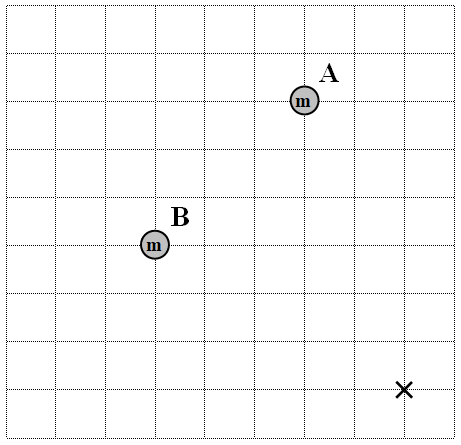 Mass A is 5.10x1012 kg, mass B is 2.40x1012 kg Find the Potential at the x
(Each square is a meter)
-81.2 J/kg
Q2
Q1
Find the voltage at point C
C
-4.1 C
38 cm
85 cm
+1.1 C
-14,000 V
Q2
Q1
Find the voltage at point B
+1.1 C
+2.1 C
B
91 cm
138 cm
25,000 V
A
B
Each grid is a meter.  If charge A is -14.7 μC, and charge B is +17.2 μC, calculate the voltage at the origin:
y
x
+2.26E4 V
Find the voltage in the center of a square 45.0 cm on a side whose corners are occupied by 12.0 C charges.
1.36x106 V
Q2
Q1
Voltages in non linear arrays
Find the voltage at point A:
A
x
+3.1 C
+1.5 C
75 cm
190 cm
2.6x104 V